Can Knowledge Bases Help Accelerate Science?
Christopher Ré
Stanford University
Lots of help from Shanan Peters (Wisc) and Ce Zhang
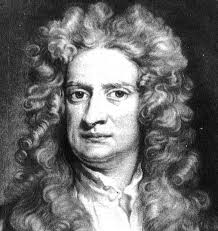 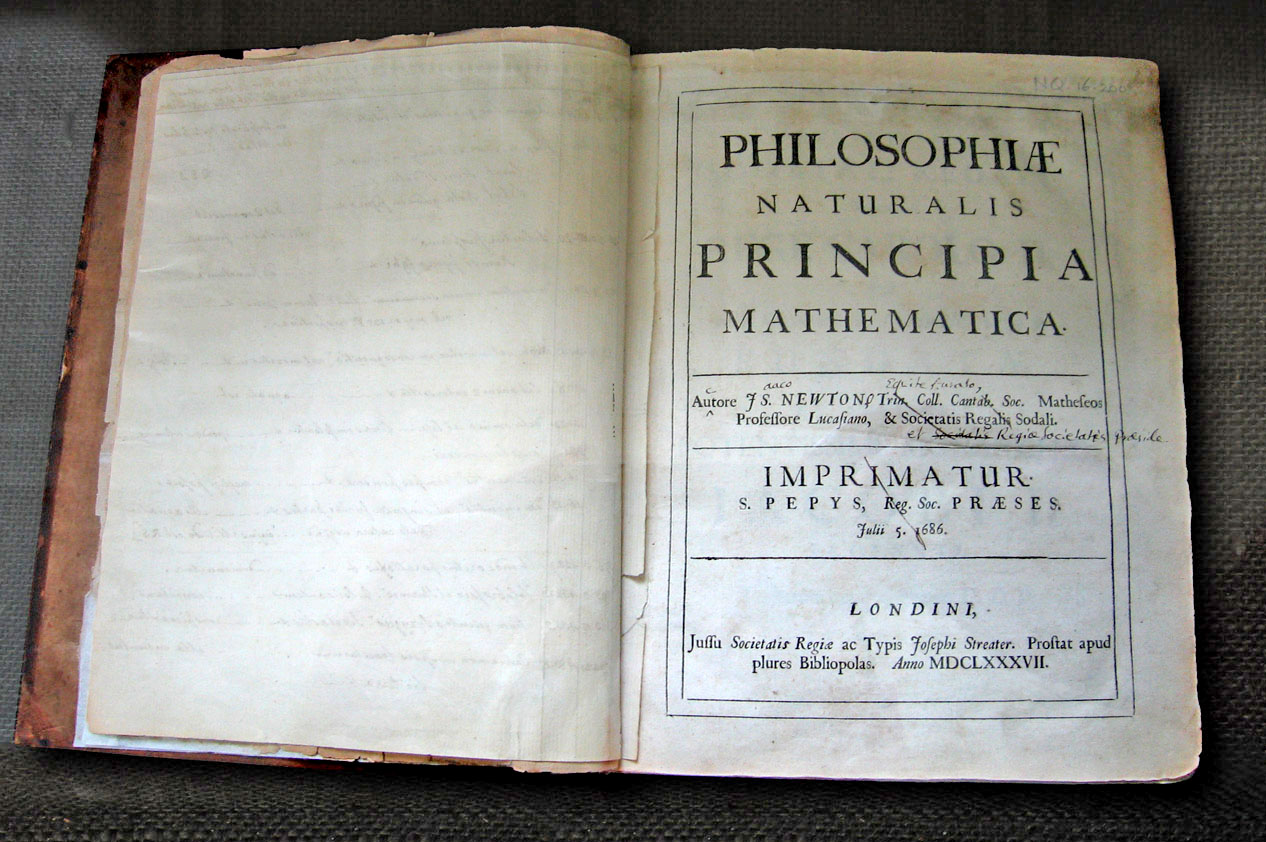 Newton
Principia Mathematica
2
Turns out,
Newton was not alone
3
Millennia of Knowledge in Libraries
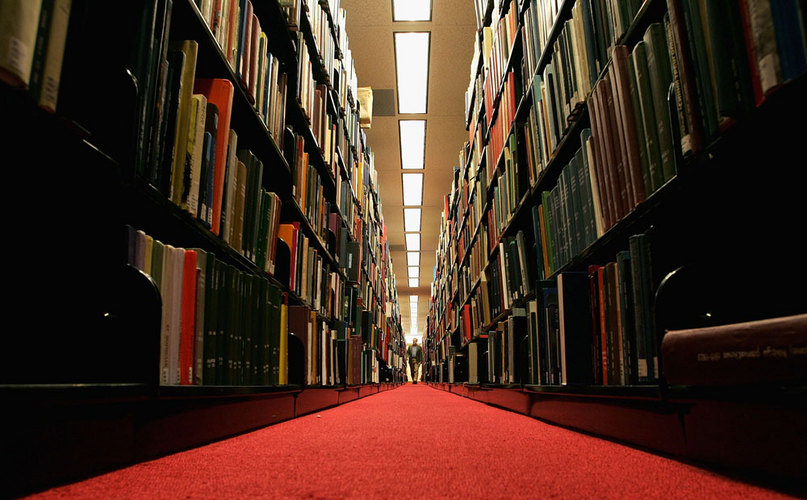 4
Now: freely available & digital
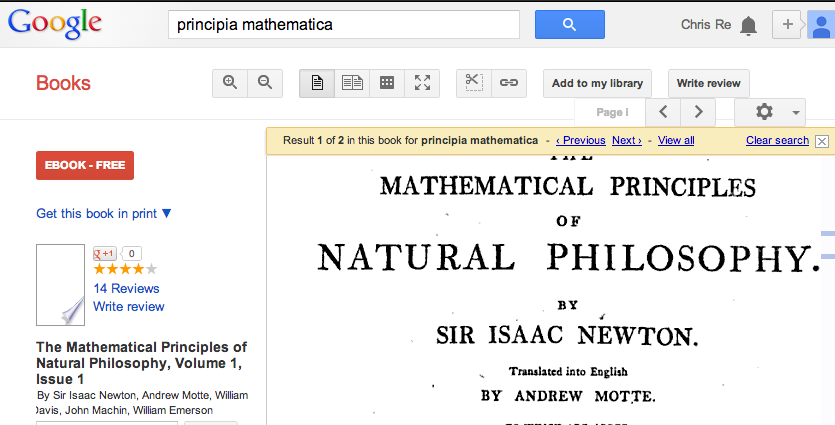 5
The world’s scientific knowledge is accessible.
6
But we’re still human	…
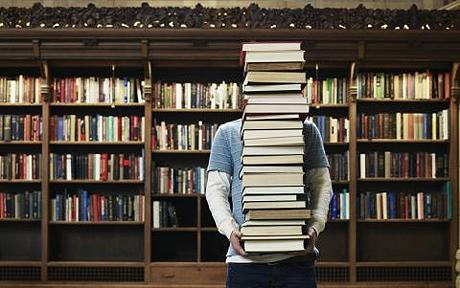 7
[Speaker Notes: http://blogs.telegraph.co.uk/culture/markmason/100054373/how-many-books-will-you-read-in-your-lifetime/]
The world’s scientific knowledge is accessible, but not readable.
8
Visible (4%)
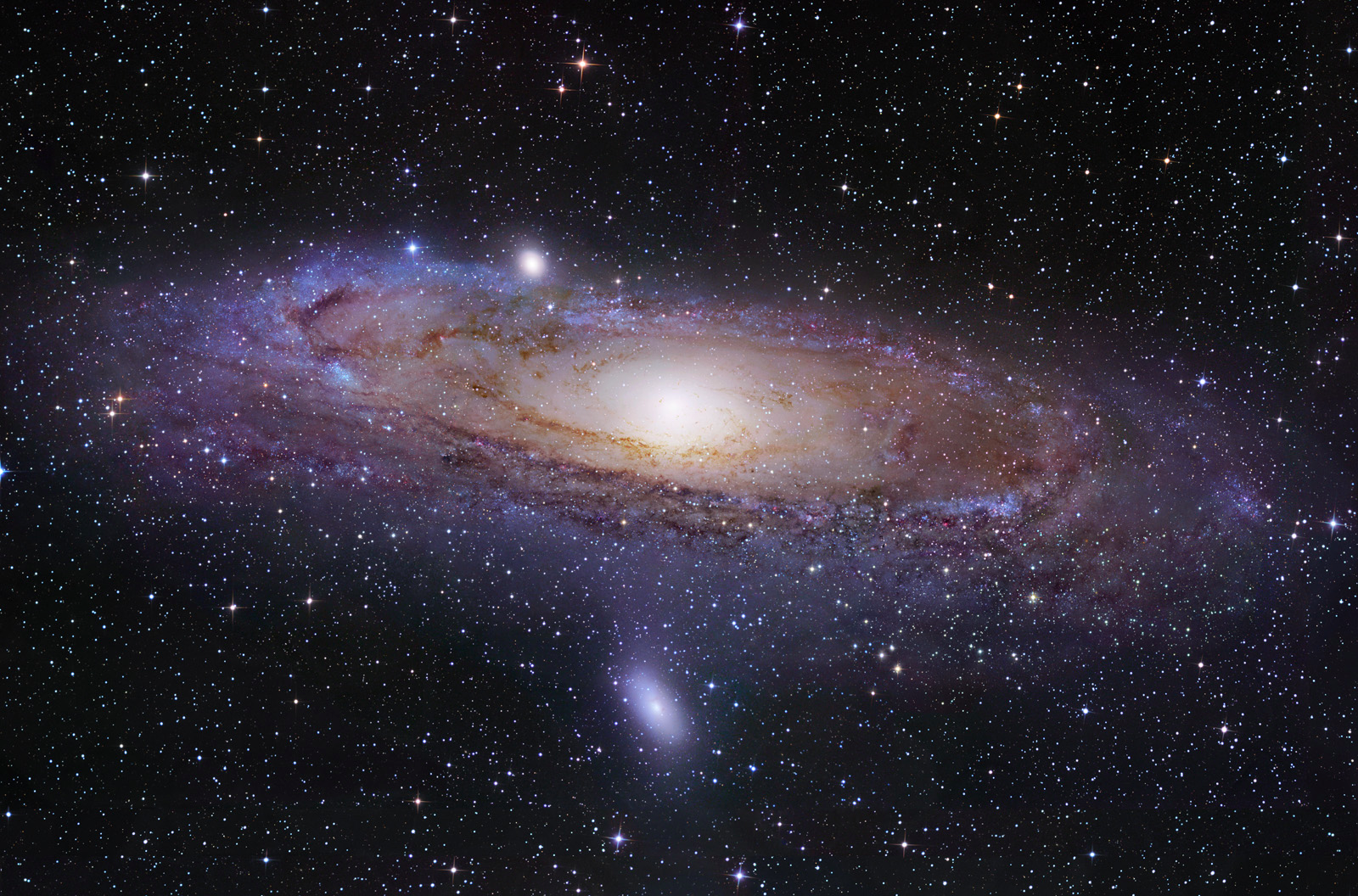 Dark Energy/Matter
(96%)
Dark Data:
the great unseen mass of data
9
Today, some pressing problems require 
macroscopic knowledge
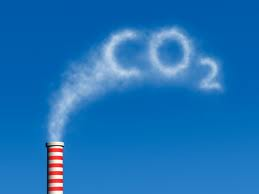 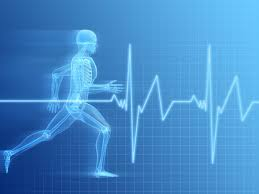 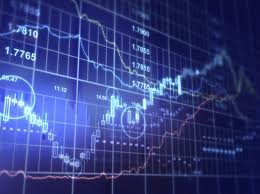 Climate & Biodiversity
Financial Markets
Health
10
Examples
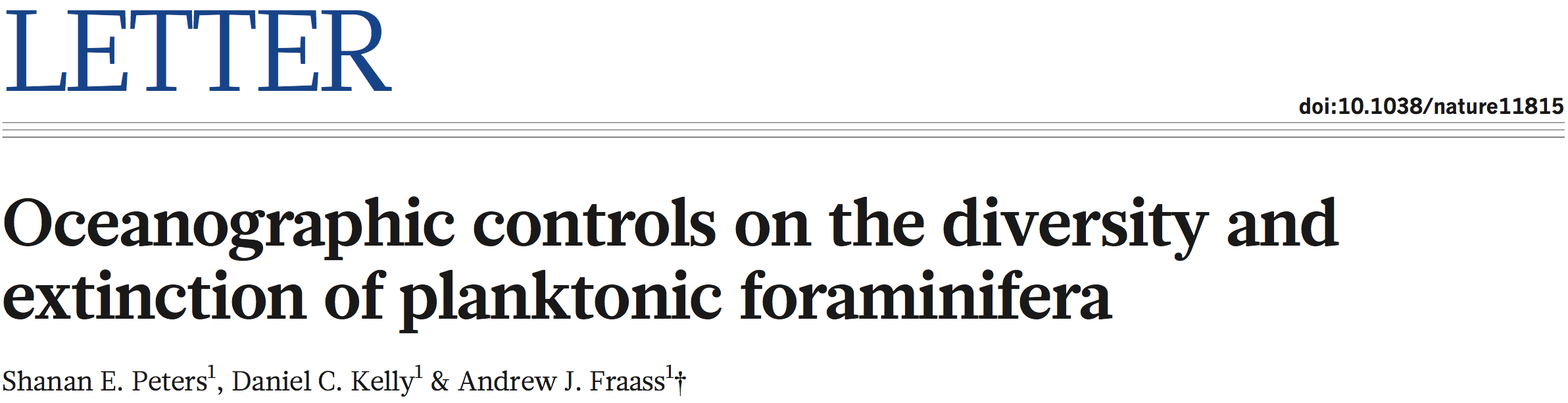 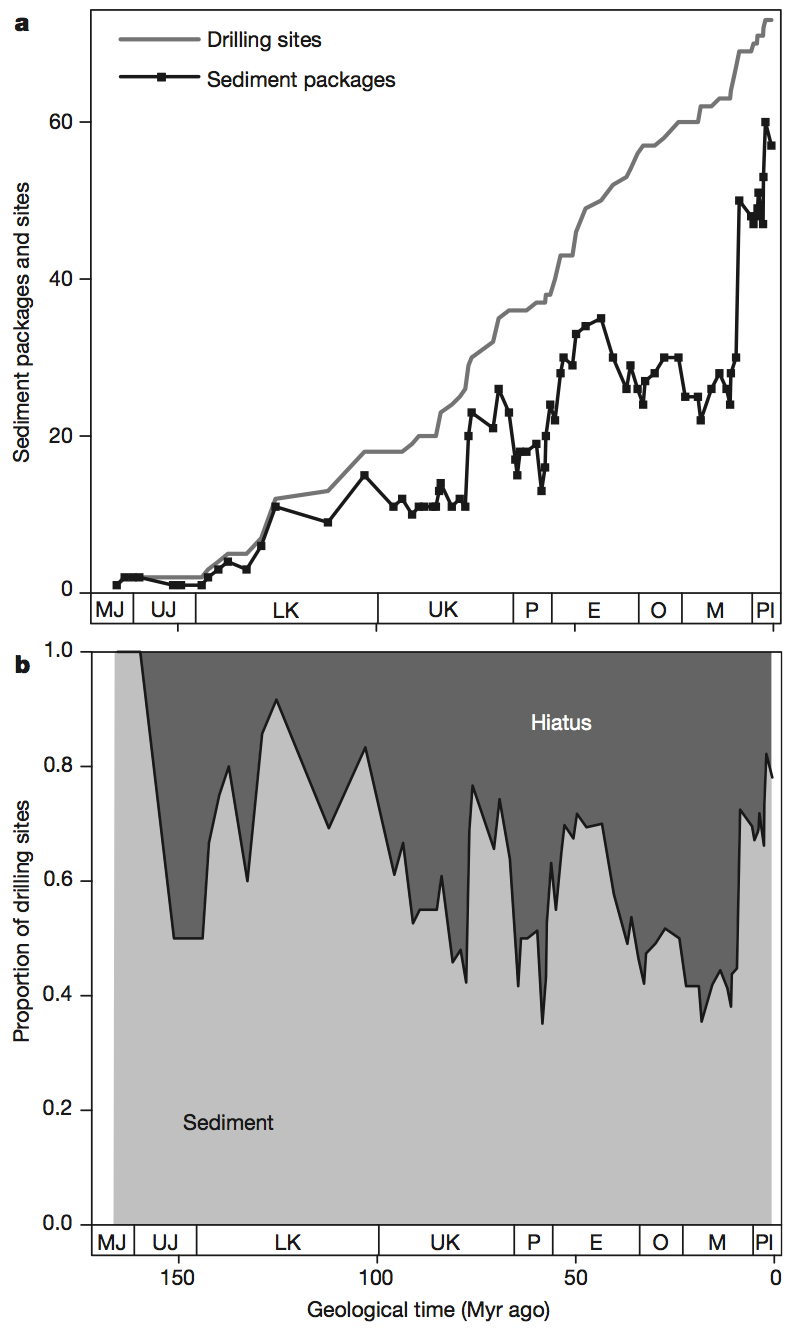 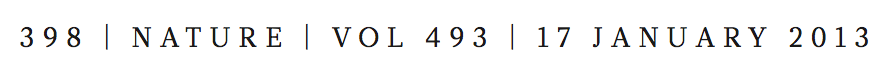 Manually 
Constructed!
“Here we use macrostratigraphic data from the Atlantic Ocean basin to show that changes in global species diversity and rates of extinction among planktonic foraminifera have been linked to tectonically and climatically forced changes in ocean circulation and chemistry from the Jurassic period to the present.”
Examples
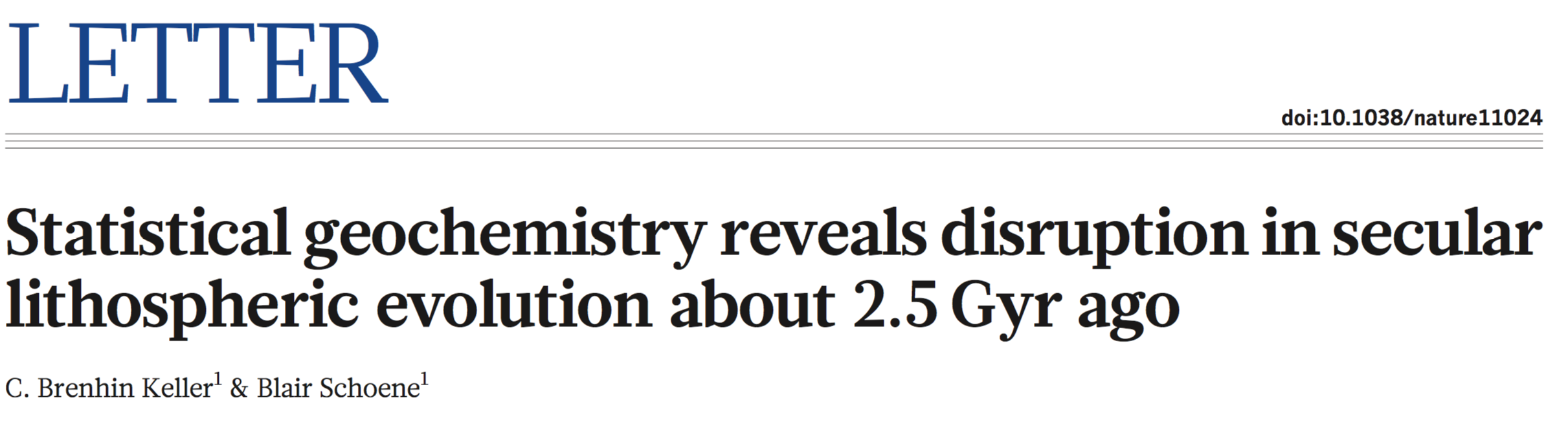 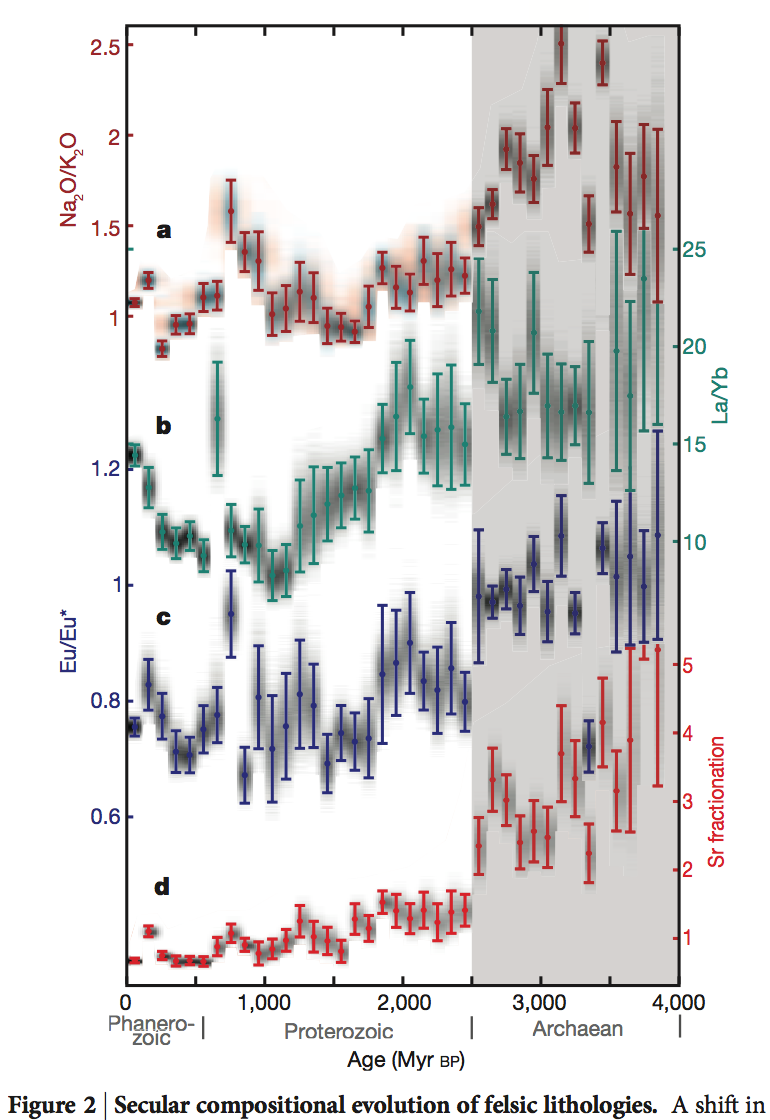 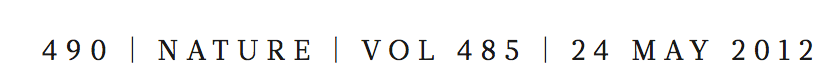 Manually 
Constructed!
“Here we apply statistical sampling techniques to a geochemical database of about 70,000 samples from the continental igneous rock record to produce a comprehensive record of secular geochemical evolution throughout Earth history.”
Examples
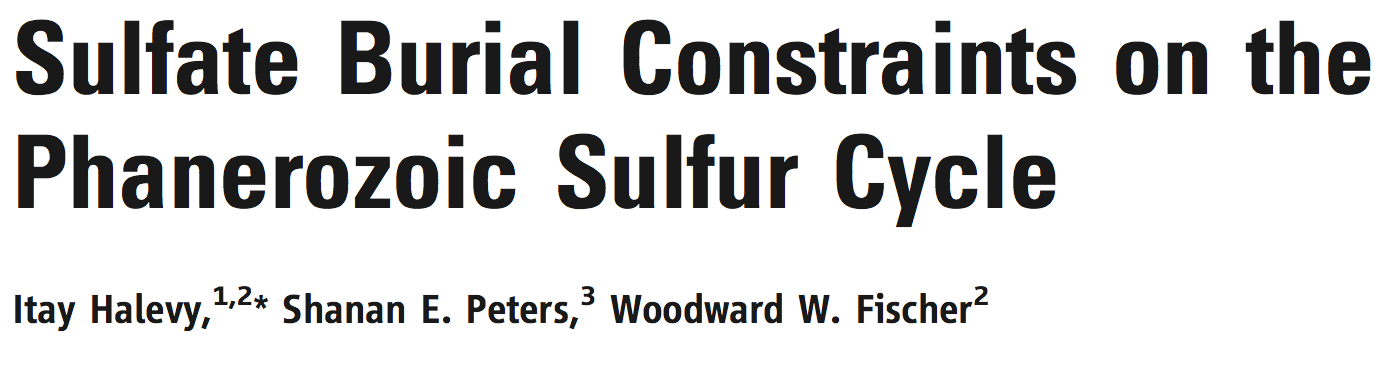 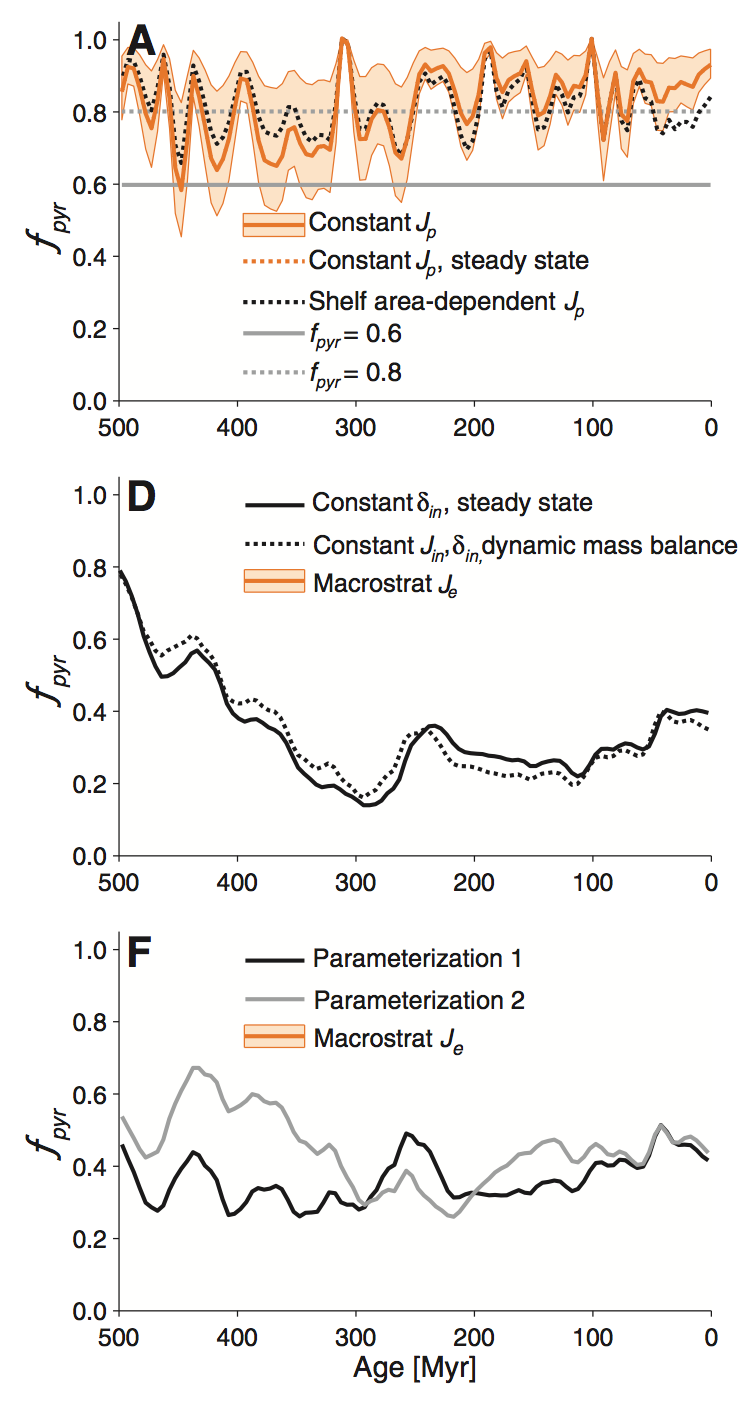 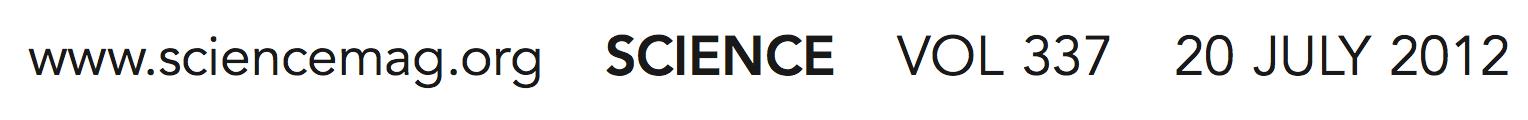 Manually 
Constructed!
“We quantified sulfate burial over Phanerozoic time, using a comprehensive macrostratigraphic database, which includes 23,843 lithostratigraphic rock units in 949 geographic locations across North America and the Caribbean.”
“Sample-based data and their synthesis are 
the only way to address many important questions"
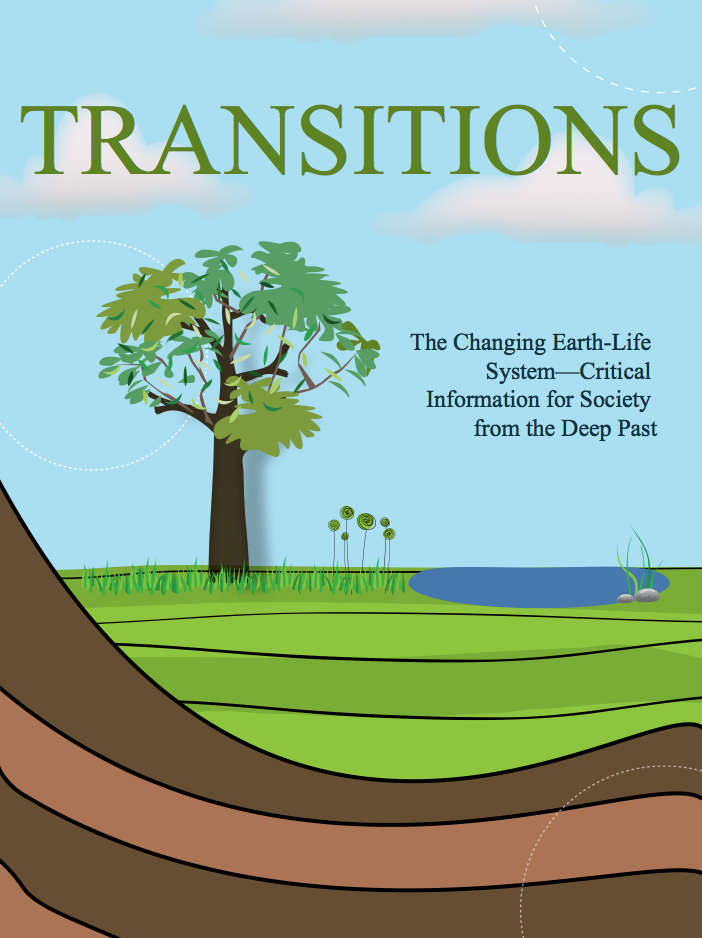 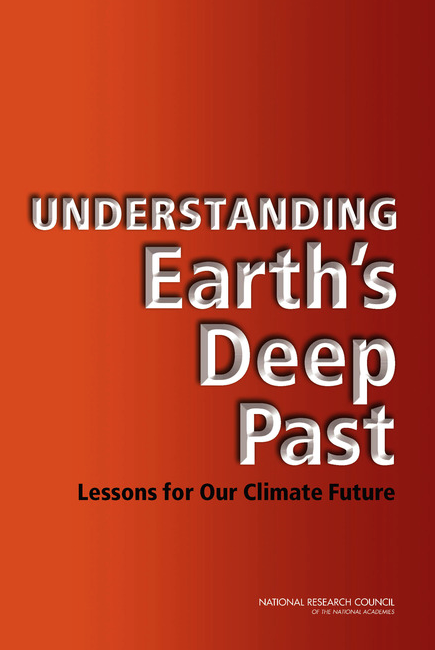 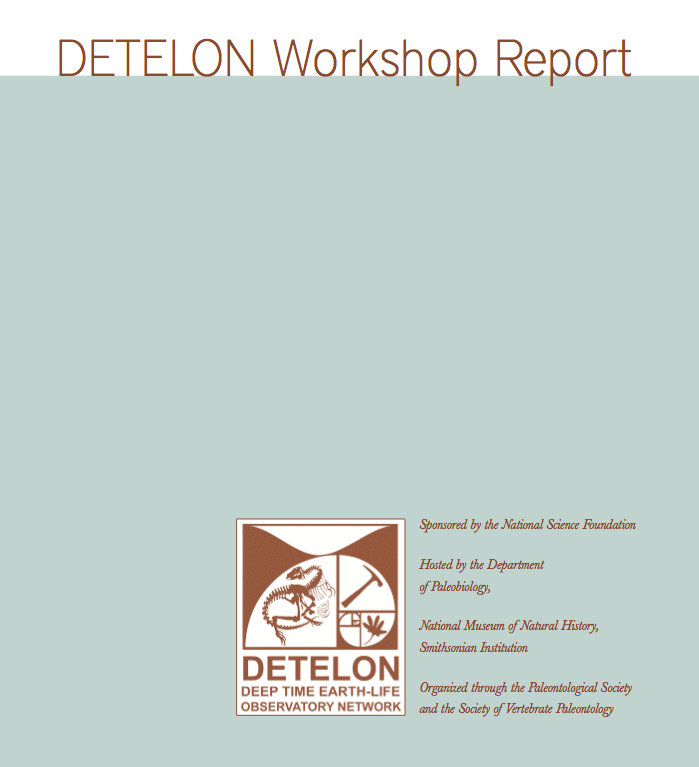 Problem: Manually constructing synthetic databases usually exceeds time frame of grant or Ph.D.
Could we build a machine to read for us?
15
Data are buried in tables,but not in a self-contained way
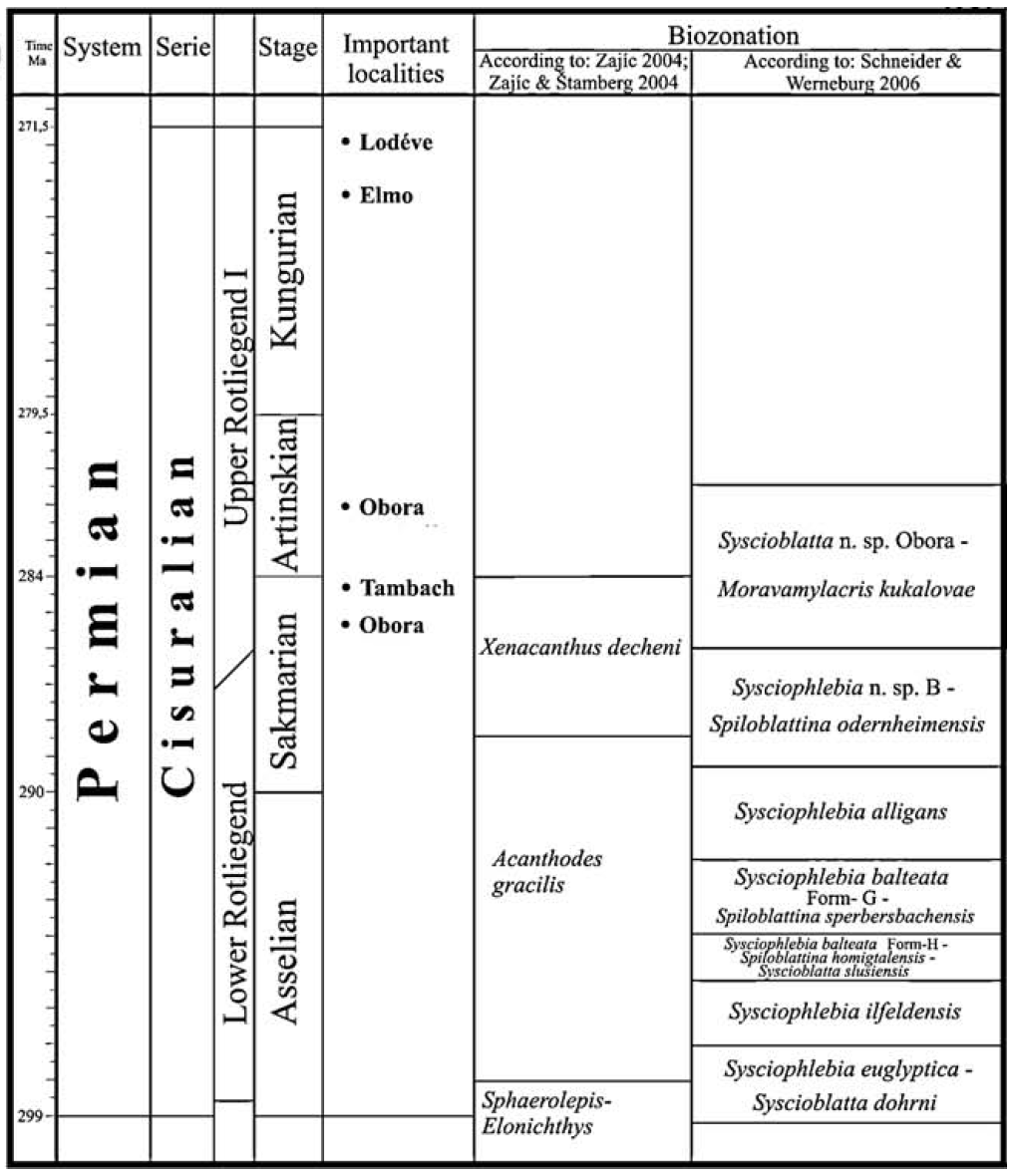 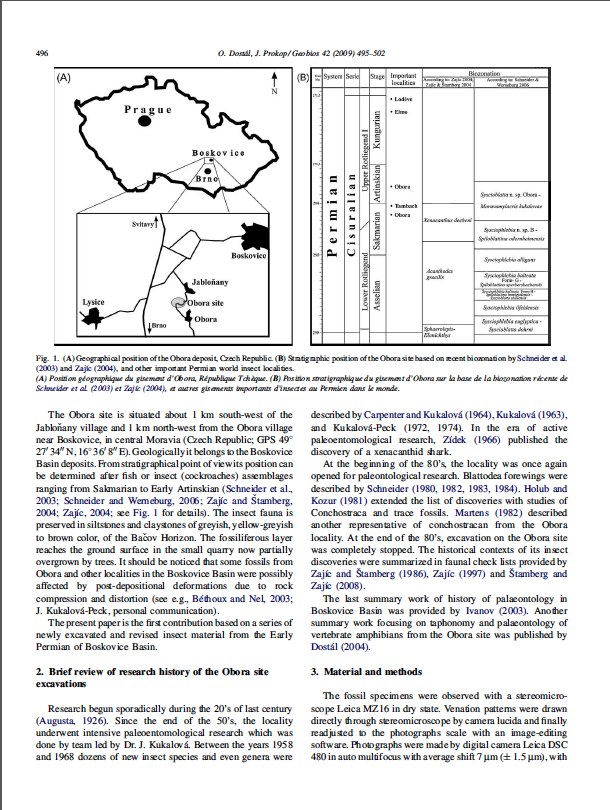 Appear
(Location,Genus)
Obora
Moravamylacris
?
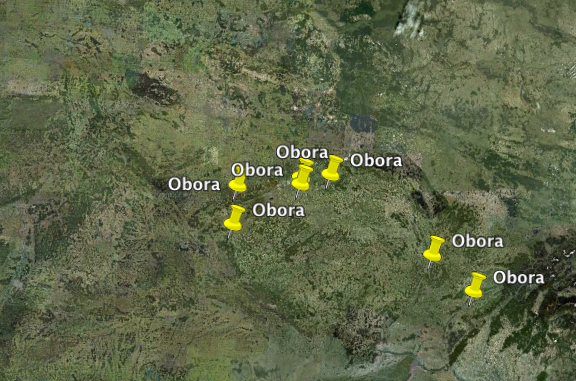 16
Data are buried in tables, but not in a self-contained way
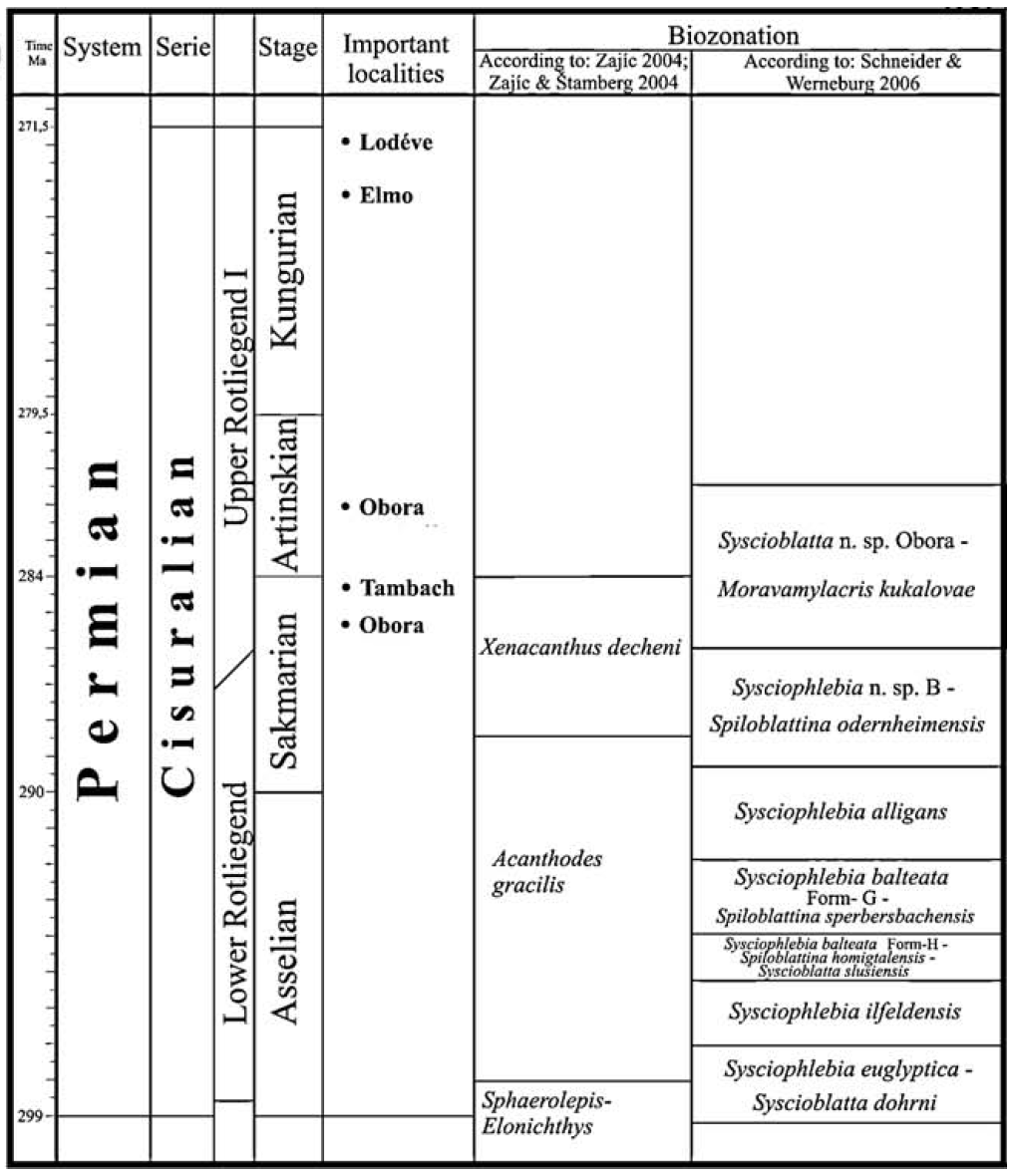 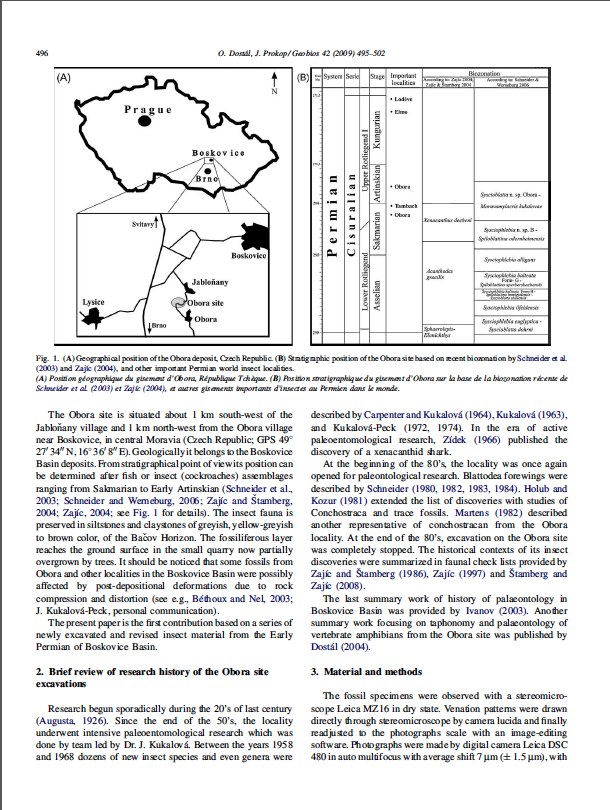 Appear
(Location,Genus)
Obora
Moravamylacris
?
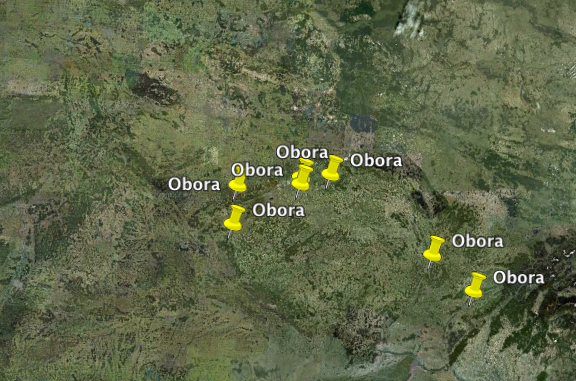 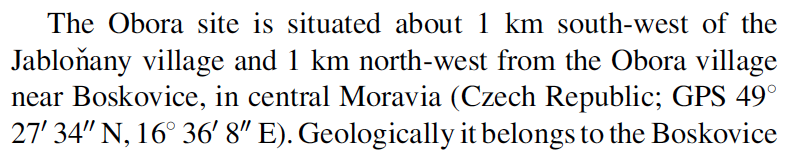 17
Machines that can 
read may be coming.
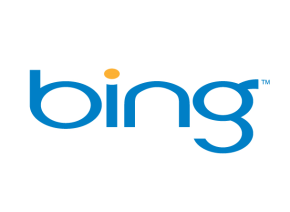 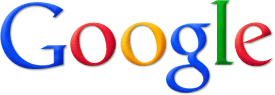 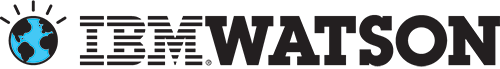 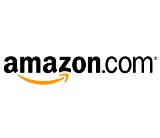 18
PaleoDeepDive
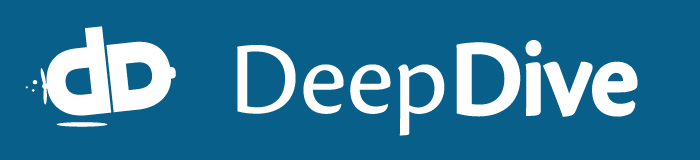 Shanan Peters (Geo) and Miron Livny (CS)
DeepDive.Stanford.edu (Ce Zhang et al.)
19
PaleoDeepDive
The Goal
Extract paleobiological facts to build higher coverage fossil record.
T. Rex are found dating to 
the upper Cretaceous.
Appears(“T. Rex”, “Cretaceous”)
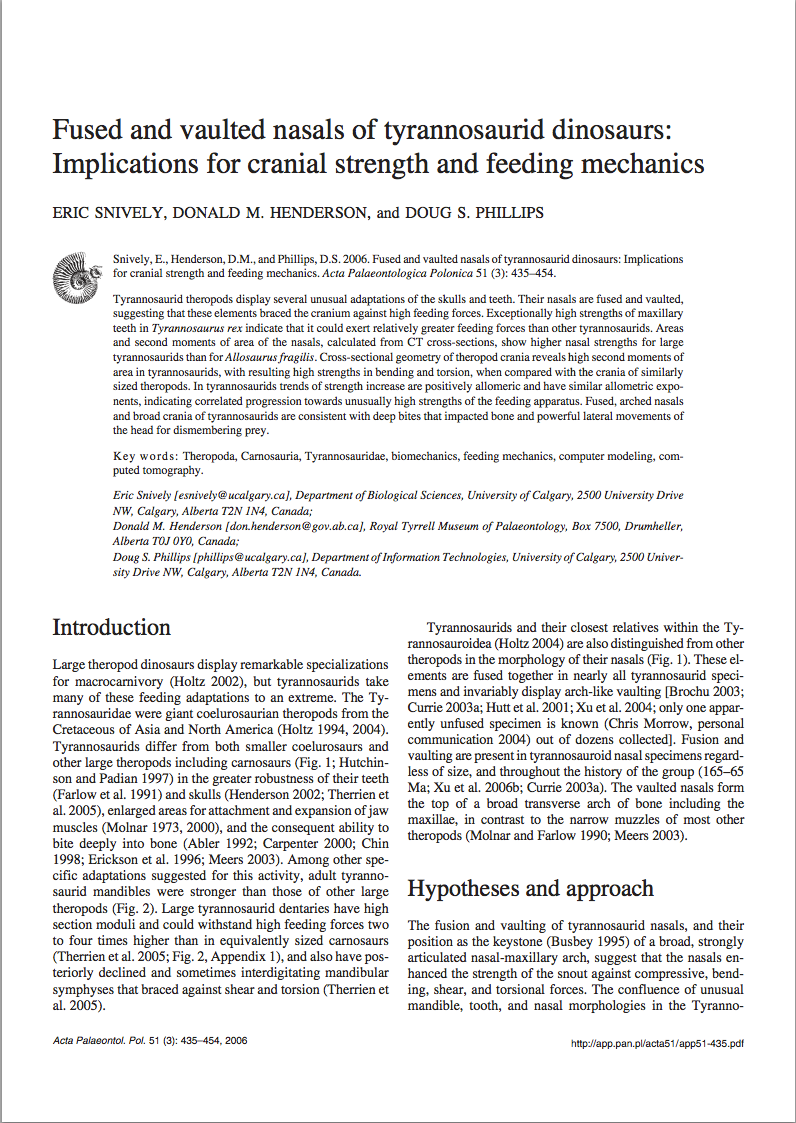 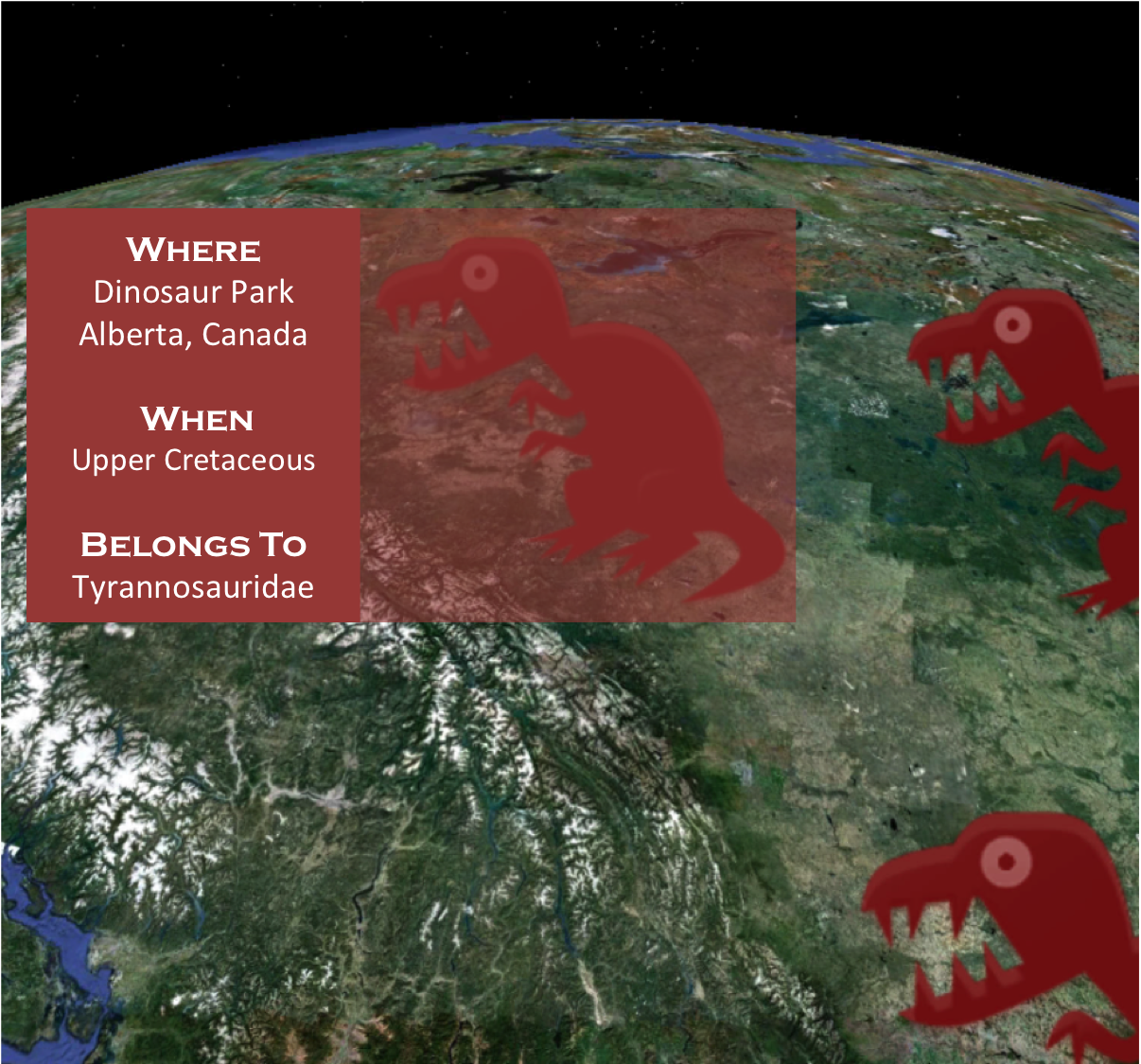 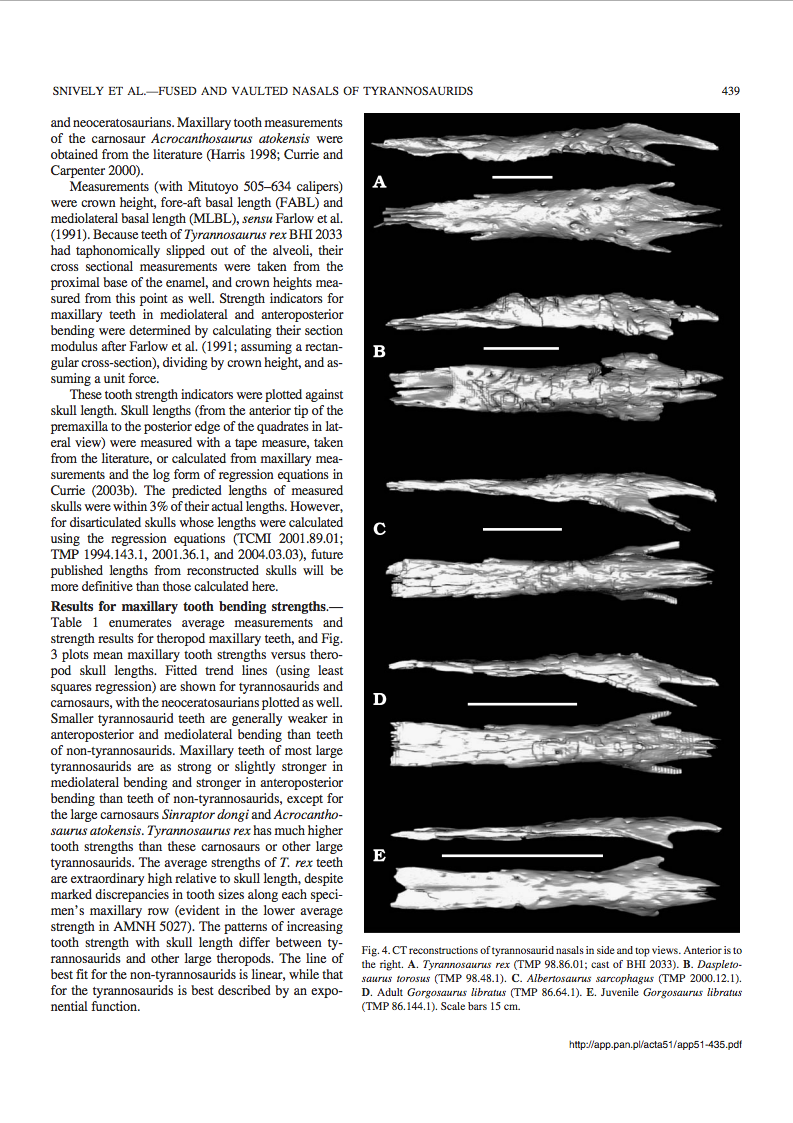 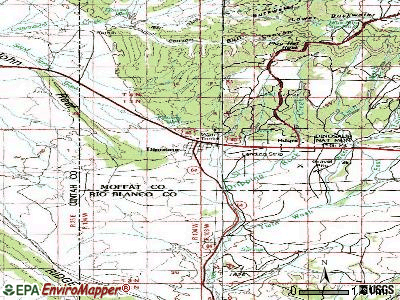 Statistical Inference
Tasks
Every character, word, part of speech is a variable
Statistical Inference on billions of variables.
20
PaleoDB
PaleoDeepDive
Machine-created
Human-created
329 volunteers
10x documents.
100x extractions.
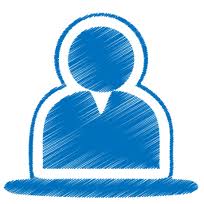 13 years
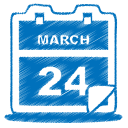 46K documents
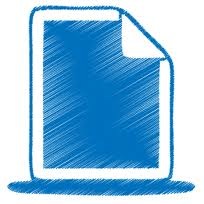 191 Papers,
21 Nature/Science
Preliminary Precision
Preliminary
Precision
PaleoDB Volunteers: 0.80
PaleoDeepDive: 0.93
See youtube video for more info
[Speaker Notes: http://paleodb.org/bridge.pl?a=publications]
Challenges for Geo with 
synthetic knowledge bases.
Challenges for CS with 
synthetic knowledge bases.
22
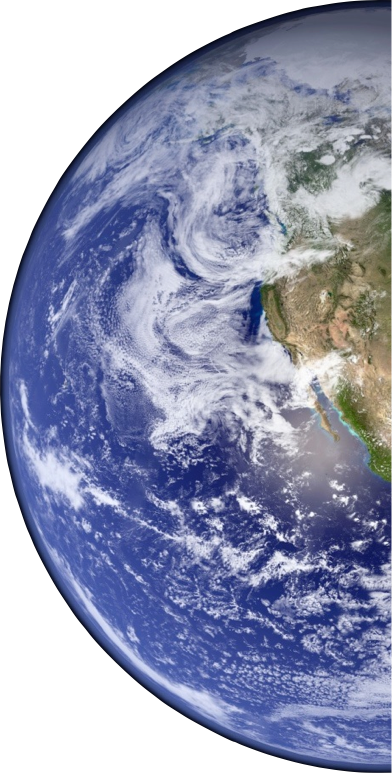 Sensor-based
instrument-gathered data
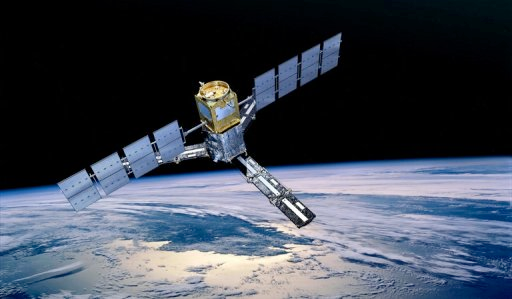 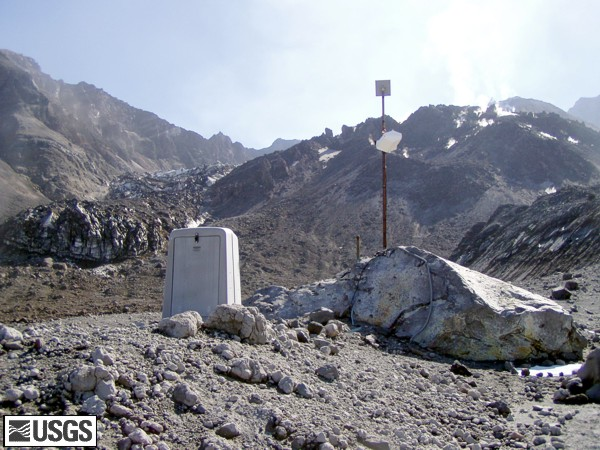 curated data structures, national data centers
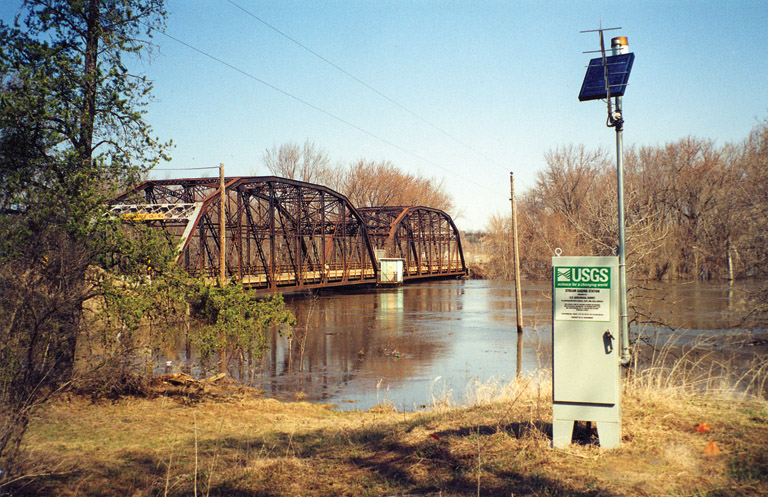 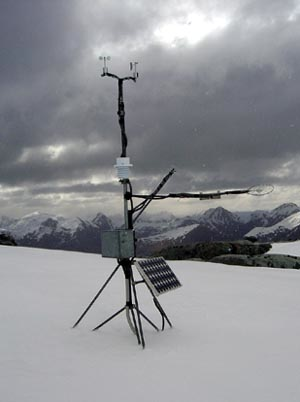 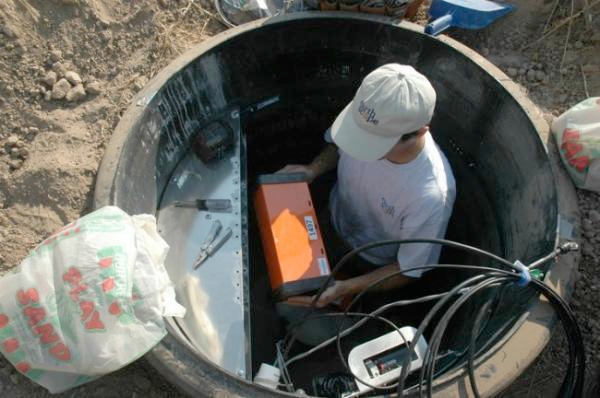 student training is 
data-analysis focused
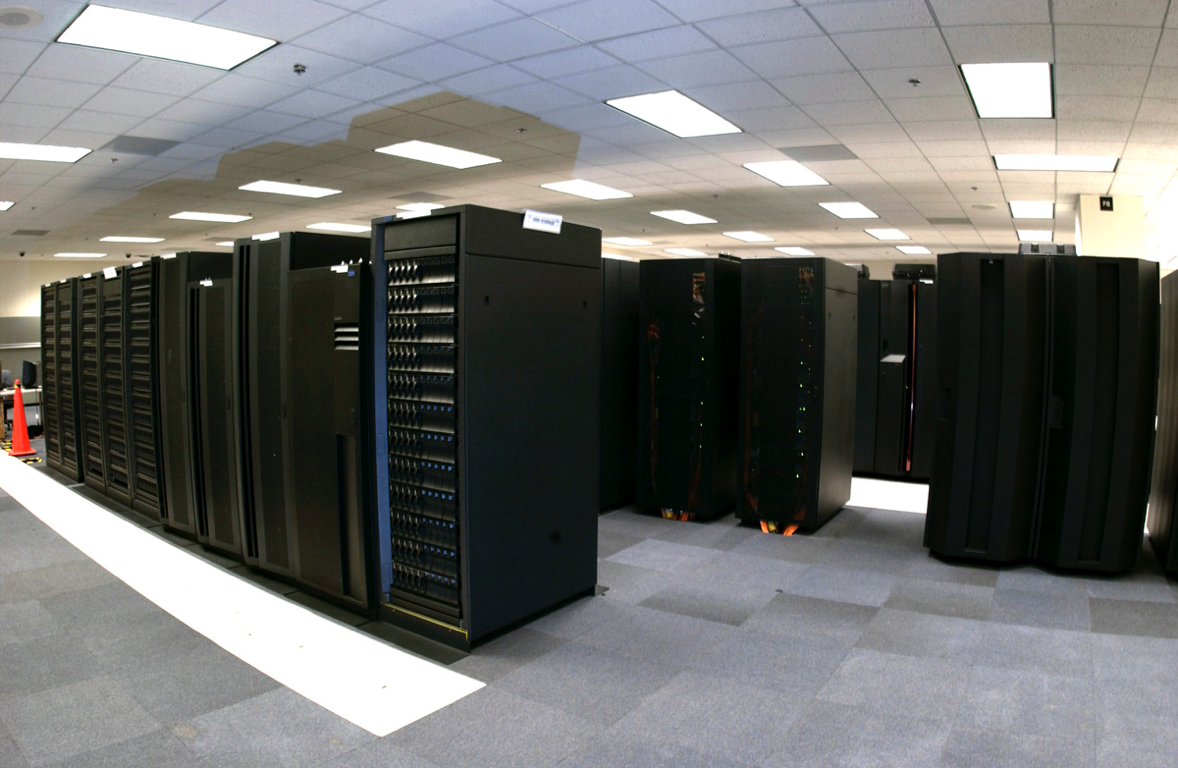 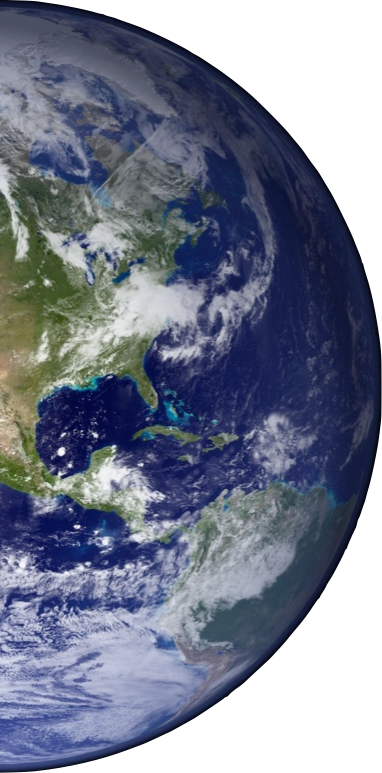 human-gathered data
Sample-based
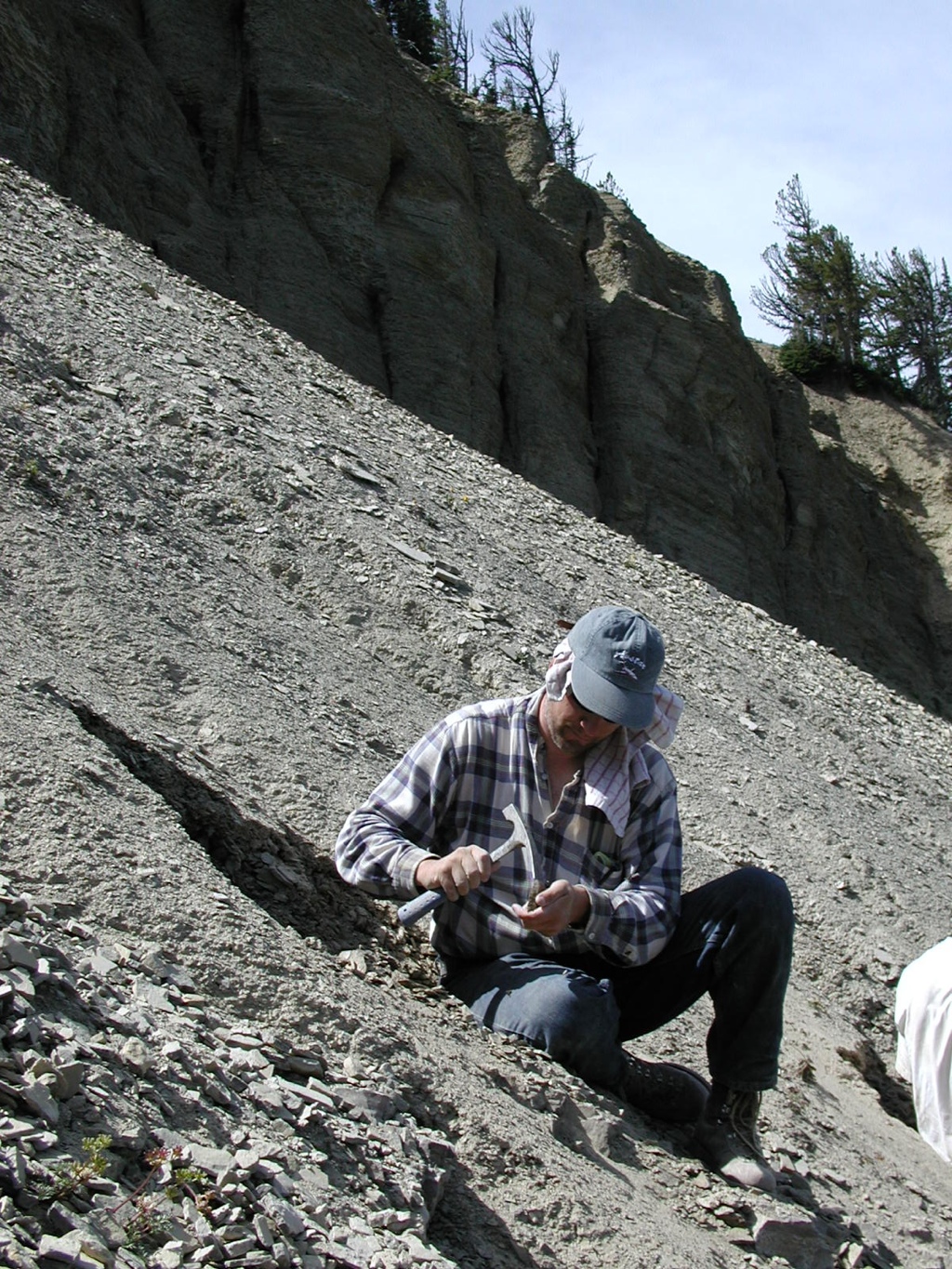 no universal data structure, individually managed
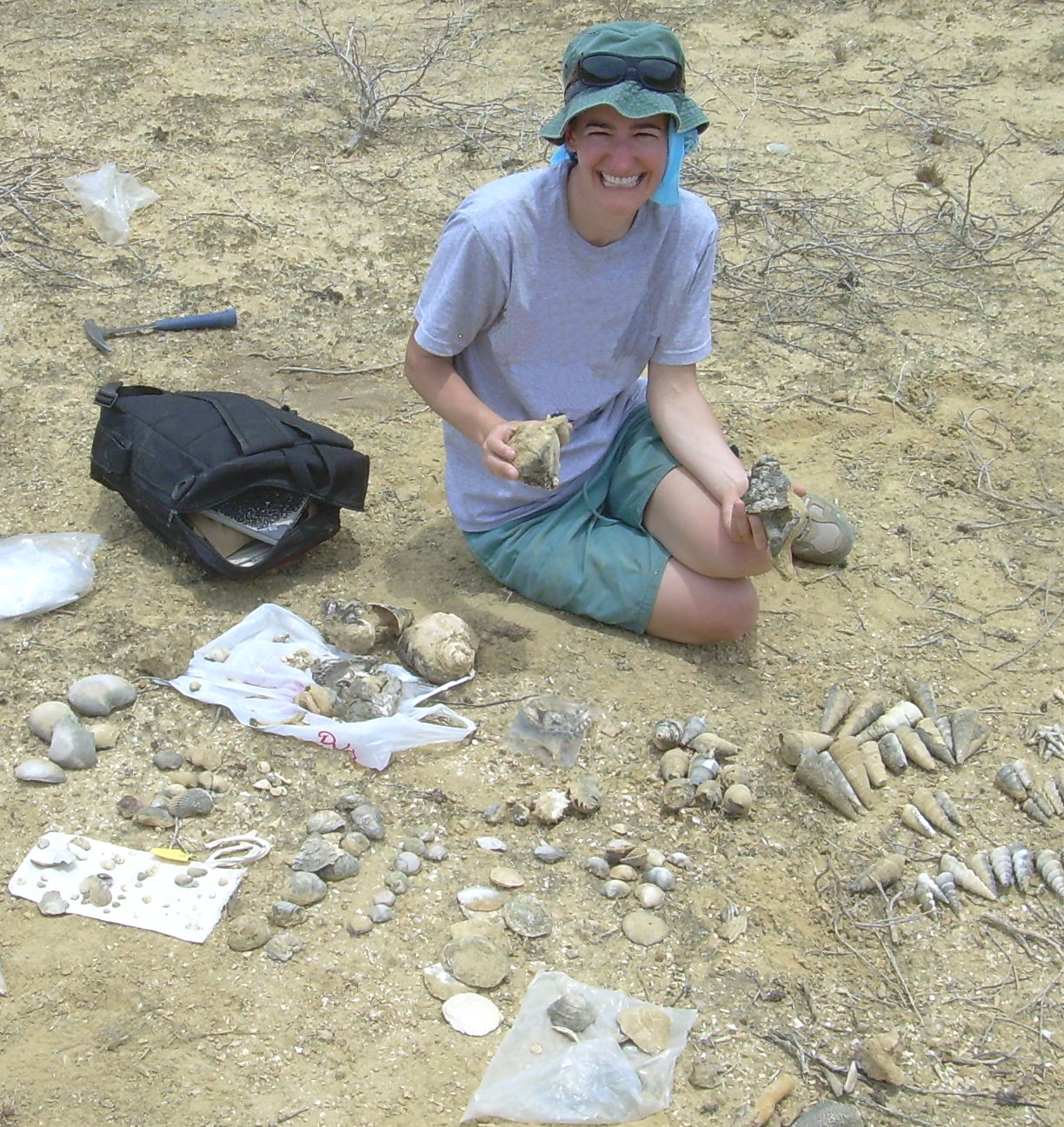 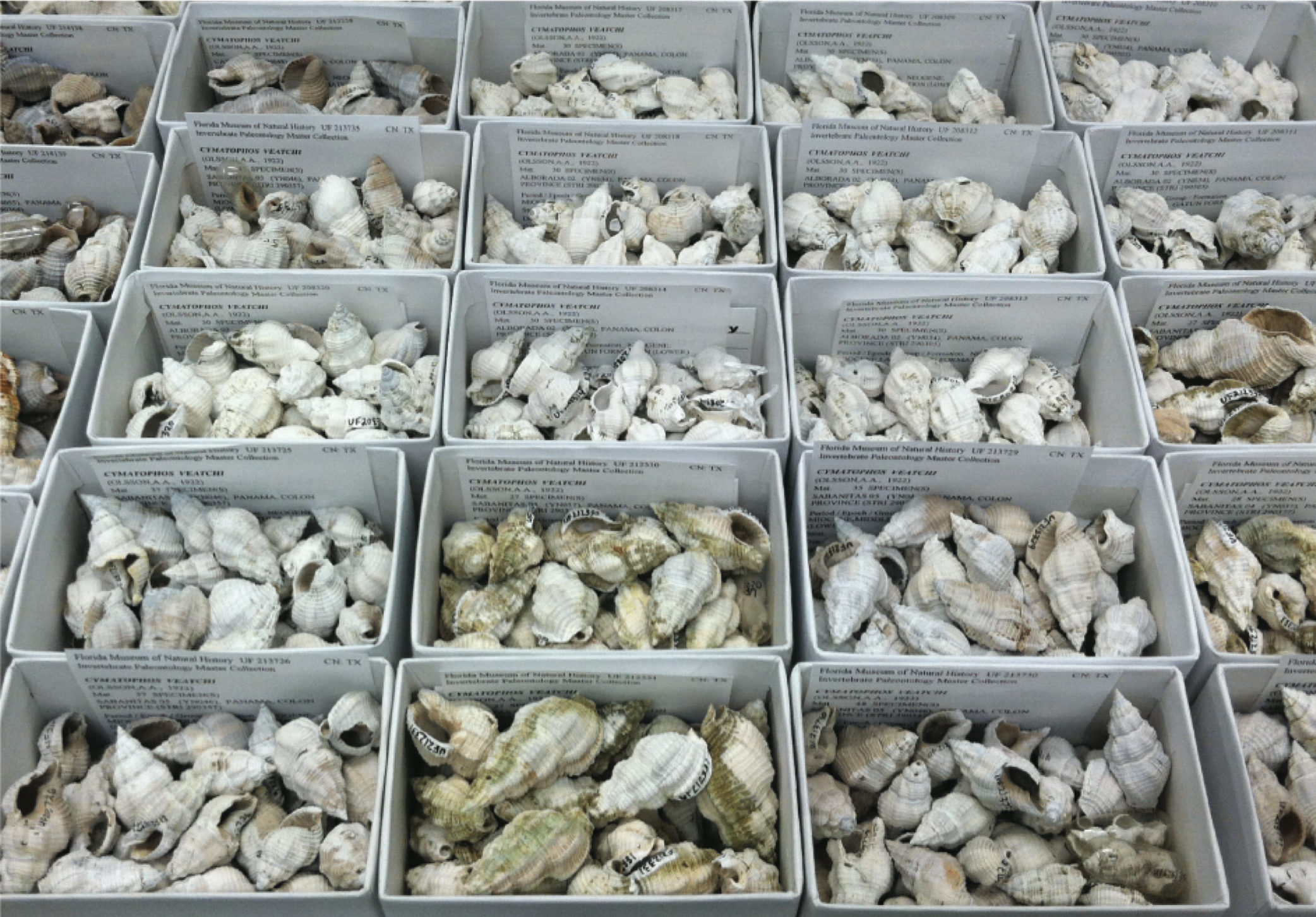 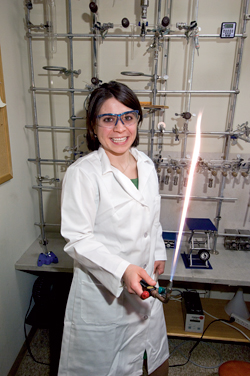 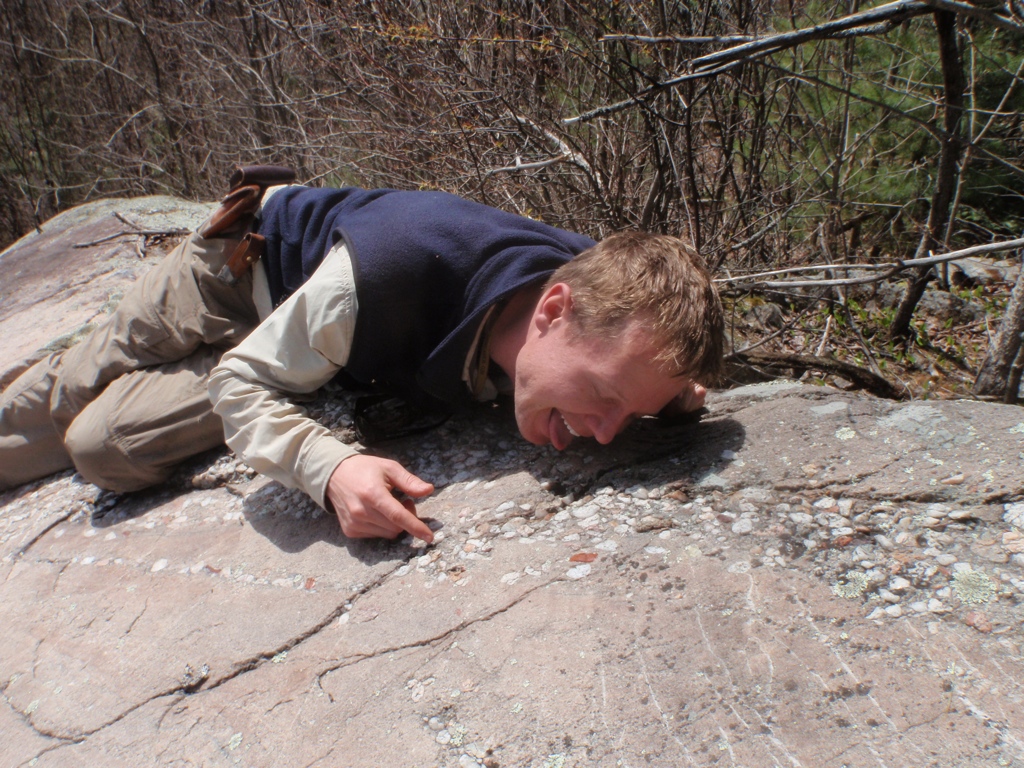 student training is 
data-generation focused
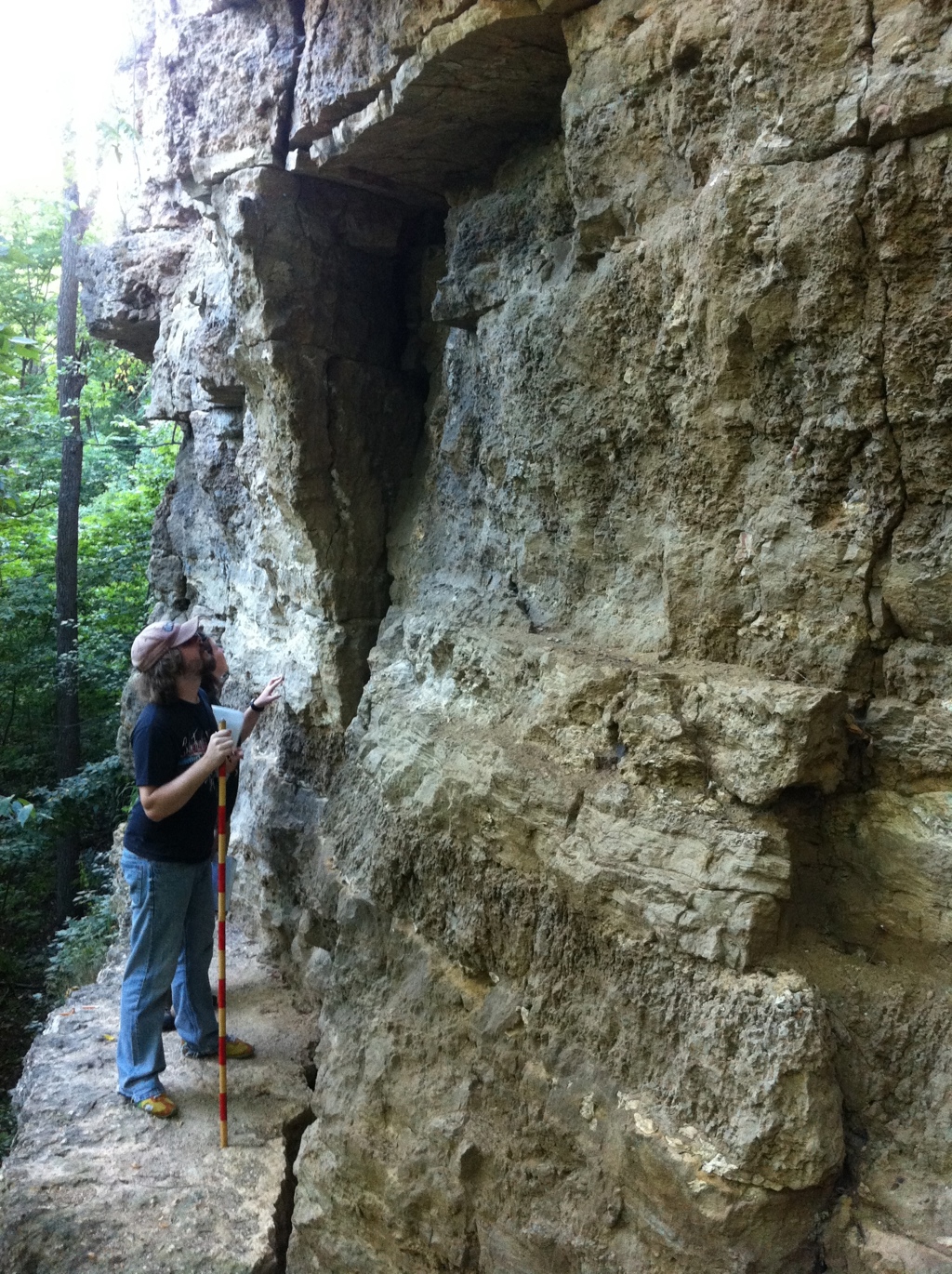 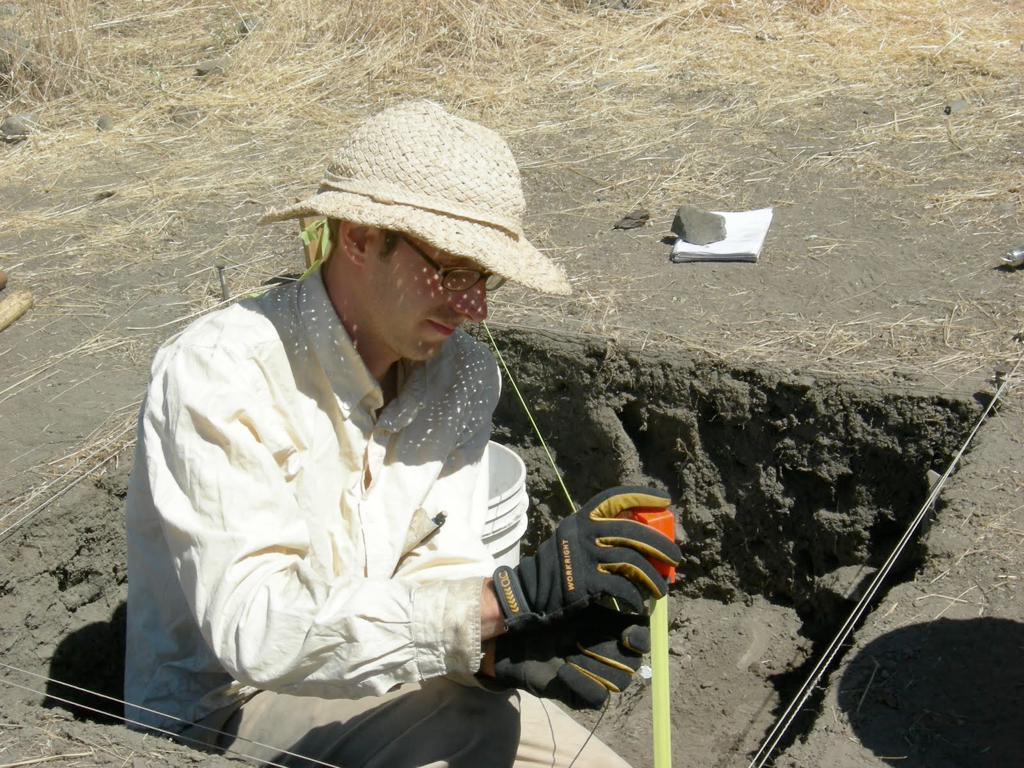 Many students not taught how to ask questions with synthetic datasets
Already some schools (Chicago). 
Paleo Course at Stanford this year.
25
Students lack CS & Data Management Skill
Wait for them to grow up
90% of students take a CS class at Stanford.
26
Skeptical of even human-generated synthetics.
Wait for them to die?
Statistical thinking is taking hold
27
Challenges for Geo with 
synthetic knowledge bases.
Challenges for CS with 
synthetic knowledge bases.
28
Challenge: the right level of abstraction?
[CIDR13, SIGMOD14]
29
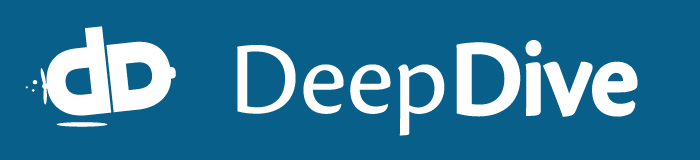 http://deepdive.stanford.edu/
Think about features, not algorithms.
What you want, not how to get it.
PaleoDeepDive: It’s all features!
Task
Every character, word, part of speech is a variable
Statistical Inference on billions of variables.
User tells us things like:
- (incomplete) dictionaries of places, 
How to resolve places to lat-longs,
words that indicate a relationship,.
How does a user do it?
31
Users: Features & Transformation
(SQL+Python+Scala+Java)
This is actual code.
deepdive.inference.factors: {
  smokesFactor.input_query: 
	"SELECT people.* FROM people"
  smokesFactor.function: 
	"Imply(people.smokes, people.has_cancer)"
  smokesFactor.weight: "?(people.gender)”}
If person smokes, influences “have cancer”
Likelihood may depend on gender.
No reference to algorithms: Just features. DD does the rest. (All code open sourced)
32
How do you debug? Calibration plots.
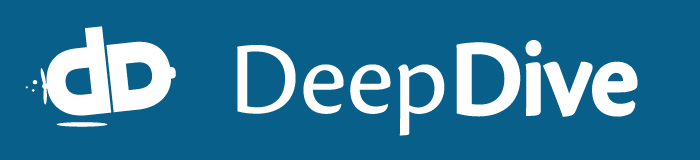 33
Meaningful probability, not just scores
BelongsTo(Taxon, Taxon)
(Autoceta, Cetacea)
(Aulophyseter, Hoplocetinae)
(Acantharodeia, Dasypodidae)
(Acdestis, Caenolestidae)
(Castoridae, Boreofiber)
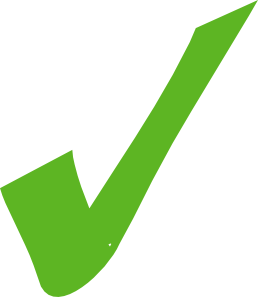 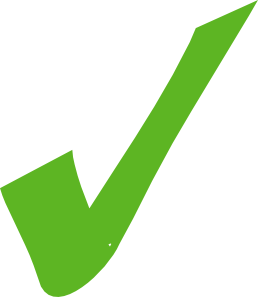 Actual
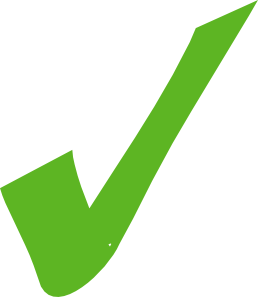 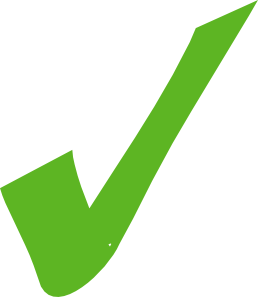 Ideal
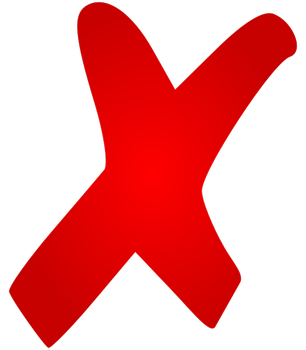 Output 
to users
Candidates for 
improvement
Goal
[Speaker Notes: Latest Paleodump: https://www.assembla.com/code/paleodeepdive/subversion/nodes/38/trunk/paleodumps/Jan4/]
Suggests it may be possible to think about features not algorithms using probabilities
36
Challenge: Supporting Feature Engineering.
[CIDR13, VLDB13, SIGMOD14,NIPS12]
37
Feature Engineering: A Key Challenge
Good features allow a simple model to beat a complex model. [Halevy et al. 09]
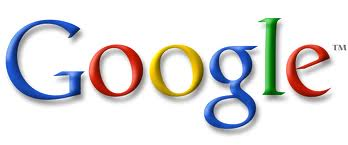 Observed what we call E3 cycle [CIDR13, Vision]
Grunt-work 
data munging
Features from data
Explore
Extract
E3 Cycle
Evaluate quality against data
Evaluate
Claim: Getting through this cycle quickly is the key.
38
[Speaker Notes: 43, 44]
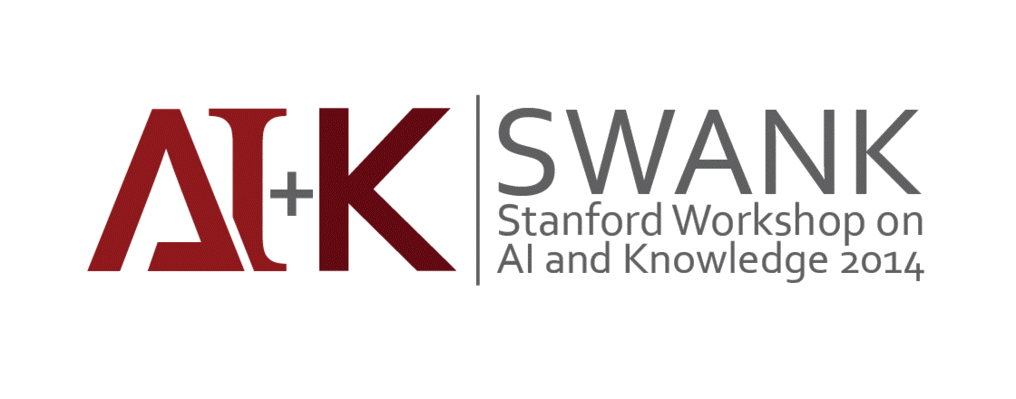 swank.stanford.edu
39
Conclusion
Machines that can 
read may be coming.
Science with synthetic data is an emerging challenge for CS and Domains
40